The Role of the Corrections Officer in RSAT ProgramsTuesday, August 1st, 2017
Coming Soon!
Manual on promising practices for the Role of the Corrections Officer in RSAP Programs
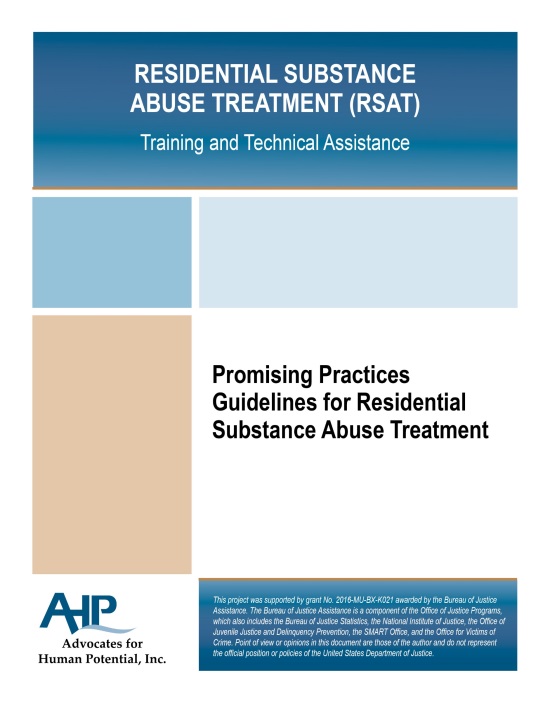 The Purpose of the RSAT Corrections Officer
Maintain the safety and security of the RSAT facility and play a cooperative role in the success of the therapeutic community

Cooperation and continuous communication between RSAT staff and corrections are essential to the autonomous functioning of the therapeutic community.
Golden Rule of RSAT Corrections Officer
Correctional officers must understand RSAT programming and be as committed to treatment goals as RSAT counselors and administrators.

Requires voluntary self-referral into RSAT programming
Certify and reward officers who want to work in RSAT
Orientation of the Corrections Officer
All RSAT CO’s should receive orientation in:

The Science of Addiction
Criminogenic Risk-Need-Responsivity
Understanding of the modified Therapeutic Community (TC)
4 Promising Practice TC’s
Minnesota Department of Correction substance use disorder treatment program 
Forever Free Program at the California Institute for Women 
Amity In-Prison Therapeutic Community 
Delaware Department of Correction Key/Crest programs
Modified Therapeutic Community
Structure of the Modified Therapeutic Community includes:

Orientations to acquaint clients to the rules

Individual and group counseling

Maintaining recovery and relapse prevention

Reentry planning
Modified Therapeutic Community
Components of the Modified Therapeutic Community include:

Community meetings, events and ceremonies
Seminars
Group encounters
Group therapy
Tutorial learning sessions
Education classes
Client job-work responsibilities
Modified Therapeutic Community
Rules of the Modified Therapeutic Community include:

Cardinal rules – which protect the community from behaviors that threaten its viability
Major rules – which define the relationship between individual members and community and identify behaviors to be corrected
House rules – which define the “norms” for the community resulting in verbal and written reprimands if violated.

**Institutional rules take precedent over TC rules but CO’s should have familiarity of TC rules to promote recovery of the community
Modified Therapeutic Community
Roles of the Modified Therapeutic Community include:

Corrections officer as the ultimate “Rational Authority”

As rational authorities CO’s are responsible to direct community member’s behavior within the training activities, learning experiences and community scheduling.
Role of the Officer in a RSAT facility
Officers are one of the most influential staff members in the  program

Must be familiar with the values and philosophy of the program and model the attitudes of the program

Lack of knowledge by officers of the TC components often causes the concerns of the correctional facility to overwhelm the concerns of the treatment program
Role of the Officer in a RSAT facility
Sanctions

Sanctions are still utilized as consequence of non-compliance (i.e.: positive drug test, no show, prohibited behavior, etc) in RSAT

However, lesser infractions of TC house rules are seen as opportunities for inmates to learn more appropriate behavior. Staff may allow inmate opportunity to redeem a privilege lost initially

Officers need to be aware of how they can leverage the influence of the group with direction from TC staff to promote behavior change in place of traditional sanctions
Role of the Officer in a RSAT facility
Sanctions

When imposing sanctions to a RSAT inmate, it is important for the officer to depersonalize the conflict. This means to depersonalize :

officer authority,  
the specific controls an officer imposes on a person, 
the conflicts that may occur between the officer and the client.
Role of the Officer in a RSAT facility
Incentives

Officers are often less familiar with the use incentives in correctional settings but they can be a powerful tool in promoting long-term behavior change over the immediate compliance that sanctions will often produce. These can include:

Public recognition
Awards
Preferred meals
Additional recreation time, etc
Role of the Officer in a RSAT facility
Supportive Environment with Accountability

Relying too heavily on authority can result in unsuccessful engagement of inmates into recovery

Society may isolate the inmate while incarcerated, but it is an officer’s role and professional responsibility to create cooperative relationships

To personalize cooperation means conveying an officer’s personal willingness to enter into a cooperative relationship with the inmate to achieve treatment goals. It does not imply liking the participant or approving of them.
Role of the Officer in a RSAT facility
Collaboration with RSAT staff

Collaboration/communication between  officers and RSAT staff is critical  element to RSAT success!
RSAT staff and officers should determine conditions for imposing both therapeutic and institutional sanctions
Need regular meetings between staff and officers to:
Address inmate behaviors or non-compliance
Review retention rates
Likely dropout points
Review relapse rates of participants
Role of the Officer in a RSAT facility
Collaboration with RSAT staff

Amity TC model uses collaboration between offices and staff to:
Select inmates for RSAT programs
Conduct disciplinary hearings
Develop treatment plan goals
Formulate discharge plans
Role of the Officer in Aftercare Treatment
Similar to facility officers, probation or parole officers should be given opportunity to self-select assignment of RSAT caseload

PO’s should be  given similar  orientation on RSAT concepts as facility officers before them. Special training should also be provided on Opioid Overdose Prevention protocols
Role of the Officer in Aftercare Treatment
Key elements of Officer Aftercare Activities

Collaborative case planning with RSAT staff

Leveraging existing resources in the community

Case management of the SUD offender
Role of the Officer in Aftercare Treatment
Collaborative case planning with RSAT staff

Address basic needs such as housing & employment

Finding appropriate housing to support recovery

Should include recreational activities for pro-social outlets

Begin vocational services at the beginning of aftercare treatment
Role of the Officer in Aftercare Treatment
Leveraging existing resources in the community

Assist with obtaining insurance to access resources

Identify treatment providers in community who will cater to criminal  justice population and target their needs (criminal thinking, antisocial attitudes & SUDs)

Establish MOU’s to outline expectations of justice and treatment partners (ie. Exchanging information; protocol for violations)
Role of the Officer in Aftercare Treatment
Case Management of the SUD Offender

Risk containment vs. Risk reduction

Containment: Focus on preventing all criminal activity and violations while on supervision
Reduction: Focus on reducing criminogenic needs both during and after criminal justice supervision

**Which produces better long-term effects for the individual?
Role of the Officer in Aftercare Treatment
HICA Case Management

HICA: Holistic, Integrated, Collaborative, Aligned

Purpose: Improve linkages between treatment and criminal justice – two different philosophies

Goal: Maximize treatment completion rates
Role of the Officer in Aftercare Treatment
HICA Case Management

How:  increase access to treatment, reduce barriers, resolve problems, ensure treatment engagement

Enforce graduated sanctions for relapse occurrences

Mandated referrals + Access + Retention = Success (reduction in risk factors & reduced criminality)
Key to successful corrections & treatment collaboration
Joint-training sessions with RSAT staff and corrections officers

Treatment and corrections should learn from each other

Counselors can benefit from training in security guidelines and learning about  inmate attitude and behaviors

Corrections can benefit from training on specific populations, components of substance abuse treatment and their role in shaping a therapeutic environment

Avoid us vs. them mentalities
Key to successful corrections & treatment collaboration
Joint-training sessions topics

Overview of how the system works
Education on  the language and jargon of both systems
Clarification of system and personnel roles
Establishing communication and  managing system conflicts
Understanding the RSAT inmate: trauma and gender responsive issues
Confidentiality
Application of sanctions & incentives
Medication-assisted treatment
Testimony of importance of corrections & staff collaboration
RSAT video
[Speaker Notes: End video after Lieutenant who speaks following Steve Valle at 14:45]
Phil Barbour
Master Trainer
Center for Health and Justice at TASC
(312) 573-8354
pbarbour@tasc.org 

http://centerforhealthandjustice.org